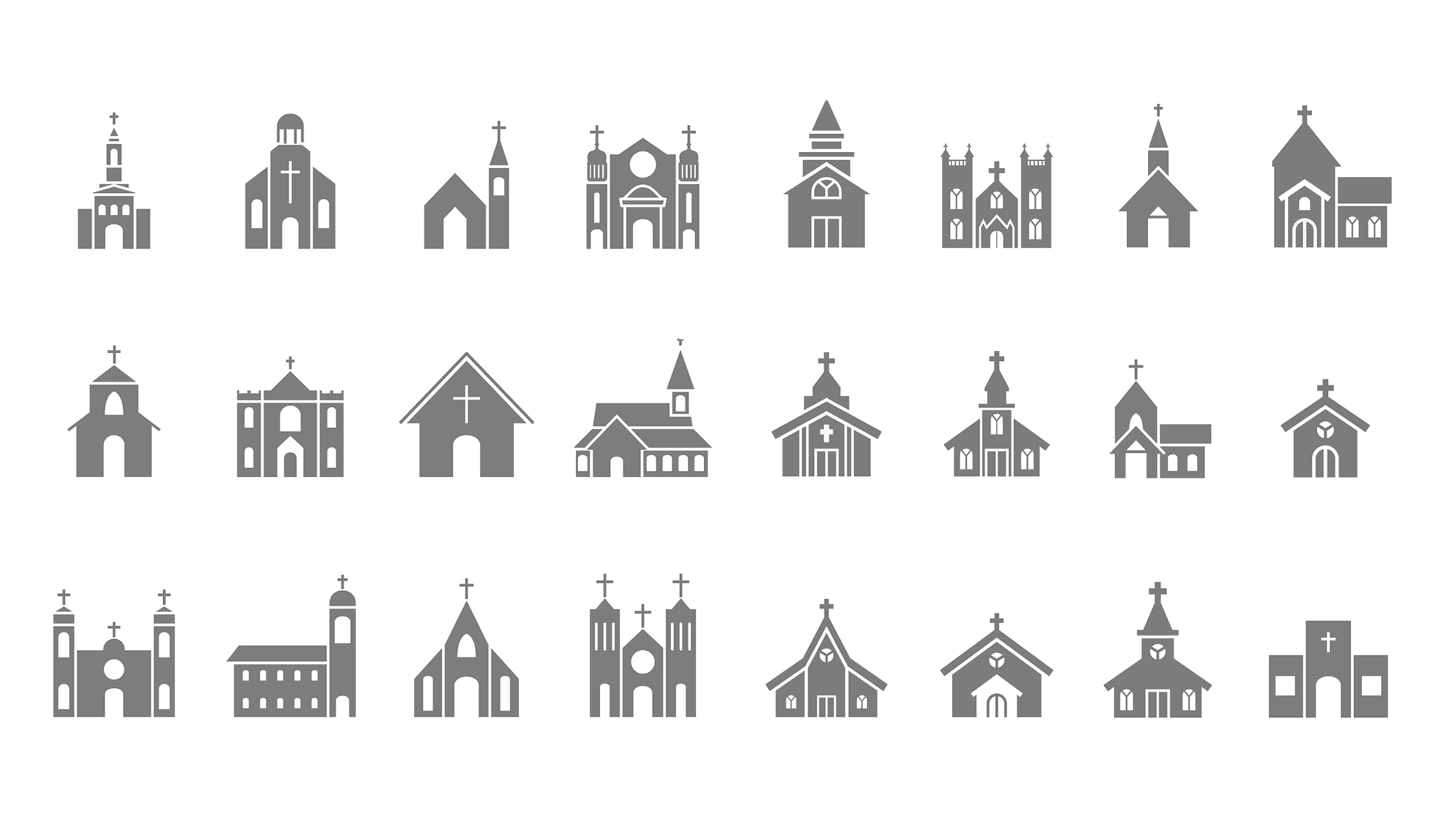 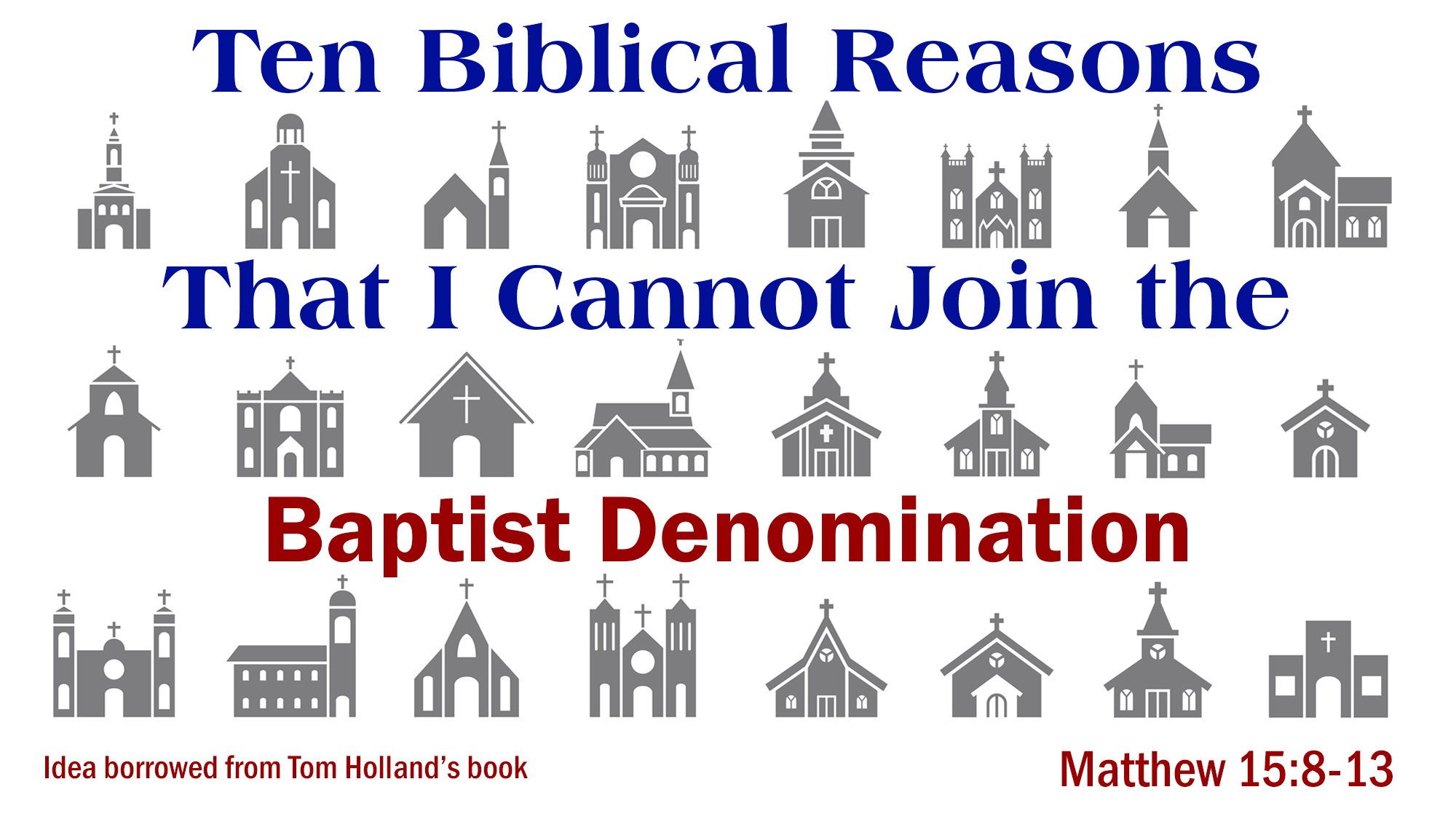 #1
The Origin of the Church
The Baptist church is the largest Protestant denomination in the U.S.
The Baptist church began in 1607 in England
The Baptist church was started by John Smyth
The Baptist church was first called “Anabaptists”
The Baptist church came to America in 1639: Roger Williams in Providence, RI
Today there are about 100 different branches of the Baptist church
The Bible teaches:
The church was founded by Jesus Christ (Matt. 16:18; Acts 20:28)
The church was established on Pentecost in A.D. 33 in Acts 2
The church was established in Jerusalem by power of the Holy Spirit
No human institution could be the New Testament church (Matt. 15:13)
#2
The Name of the Church
The Baptist church calls themselves the “Baptist Church” 
The Baptist church calls its members “Baptists”
The word “Baptist” is used 15 x’s in N.T. to refer to Jesus’ forerunner, John 
The church was not started by John, designed by John, purchased by John, etc.
There is NO connection between modern Baptists and Jesus’ forerunner
The Bible teaches:
Disciples of Christ were called “Christians” (Acts 11:26)
Born again people were suffering for the name “Christian” (1 Pet. 1:22-23; 4:16)
Never is the N.T. church called the “Baptist Church” 
Never is any follower of Christ identified in the N.T. as a “Baptist Christian” or any other kind of hyphenated Christian
#3
The “Creed” of the Church
The Baptist church follows a statement of faith, which has 18 articles of faith.
The Baptist church uses a “Baptist Church Manual,” which contains “the nature, officers, doctrines, ordinances, government, discipline, and duties of a Baptist church organization.”
The Bible teaches:
Scripture makes followers of Christ “complete” (2 Tim. 3:16-17)
Scripture supplies man with “all things” needed to serve the Lord (2 Pet. 1:3)
Scripture teaches to not add to or take from God’s Word (Rev. 22:18-19)
Scripture warns of following the doctrines of men (Matt. 15:8-9)
If a “statement of faith” says more than the Bible, it says too much; if it says less than the Bible, it says too little; if it says same as Bible, it’s not needed, as we have the Bible.
#4
The Organization of the Church
The Baptist church utilizes a “Convention” organization
A church that identifies as “Baptist” agrees to cooperate with the Convention’s purpose, missions and ministries, and to provide regular financial support for the Convention’s work
The Convention defines qualifications by which churches are identified as cooperating churches
Congregations have a “Pastor” who is in charge of the congregation
The Bible teaches:
There is no body or group above the local congregation of the N.T church
Congregations of the N.T. church are autonomous, i.e., self-governing
Individual congregations have a plurality bishops and deacons (Phil. 1:1)
Bishops, elders, pastors and overseers are the same (Acts 20:28; 1 Pet. 5:2)
Elders are to be “appointed in every church” (Acts 14:23; cf. Tit. 1:5)
There is no Biblical place for one man (a “pastor”) to rule or lead a church
#5
The Music in the Worship of the Church
The Baptist church:
Utilizes choirs in the worship assemblies who sing for and to the congregation
Instruments of music in the worship assemblies, like organs, pianos, drums, guitars, etc.
The Bible teaches:
God is seeking for true worshipers who worship according to His truth (John 4:23-24)
“The Word of Christ” must be that which dictates our worship (Col. 3:16-17)
Worshipers are to “speak to one another in psalms and hymns and spiritual songs” (Eph. 5:19), and “teach and admonish one another in psalms and hymns and spiritual songs” (Col. 3:16)
The reciprocal pronoun “one another” specifies everyone participating 
Worshipers are to sing with only the accompanying instrument specified by God—our hearts (Eph. 5:19; Col. 3:16)
By specifying “singing,” God automatically excluded any other type of music in N.T. worship
The N.T. is silent on the use of mechanical instruments in worship, giving us no authority to use them in our worship—we must not add to or take from!
#6
The Practice of the Lord’s Supper
The Baptist church:
Congregations are given the option as to when and how often they serve Communion 
Almost all congregations serve it quarterly (majority) or monthly
Others serve it at a frequency determined by the “pastor”
The Bible teaches:
The N.T. church, by instruction, came together every first day of the week (1 Cor. 16:1-2; cf. Acts 20:7)
The N.T. church, by instruction, came together for the purpose of eating the Lord’s Supper (1 Cor. 11:17-20)
The N.T. church partook of the Lord’s Supper every first day of the week, as instructed by the Lord (Acts 20:7)
#7
The Practice of Church Voting for Membership
The Baptist church:
Practices receiving one into membership only by a vote of the members
Candidates make a statement, give their experience and a vote is taken
The Bible teaches:
The Lord adds the saved to His church (Acts 2:41-47)
All members are to be subject to the elders of the local congregation (Heb. 13:17)
There is no Biblical authority (or Biblical example) of voting on membership
#8
The Doctrine of Faith Alone & the Sinner’s Prayer
The Baptist church teaches:
Justification (i.e., salvation) is “solely through faith in Christ”
One is saved by faith when he accepts Jesus as his personal Savior and asks Jesus to come into his heart and forgive him (in “The Sinner’s Prayer”)
Repentance comes before faith, and one is saved at the point of faith 
The Bible teaches:
One is saved by faith (Eph. 2:8)
One is not saved by faith alone (Jas. 2:14-26)
One is saved when his faith obeys God’s will (Heb. 5:9; Mt. 7:21; Rom. 6:17)
Biblical faith is an obedient faith (John 3:36; Heb. 3:18-19)
The decision to turn from sin (repentance) can only logically come after one learns of the price of sin paid by Jesus and believes it (Acts 2:22-38)
There are requirements after one’s initial faith (Mark 16:16; Rom. 10:13-17)
#9
The Doctrine of the Non-Essentiality of Baptism
The Baptist church teaches:
While baptism is important, it is not essential to one’s salvation from sin
Baptism is a “Church Ordinance”
Before baptism, one is to confess, “I believe that God for Christ’s sake has pardoned my sin.”
Baptism is necessary in order to be accepted into the Baptist Church
The thief on the cross was not baptized to be saved, thus baptism is not essential to one’s salvation 
The Bible teaches:
One must do the will of God in order to enter heaven (Matt. 7:21-23)
In Jesus’ day, some “rejected the will of God…not having been baptized” (Luke 7:30)
Baptism is a topic authorized by God and His Word, not man or a church (Matt. 21:25)
Baptism precedes and is essential to salvation from sin (Mk. 16:16; Acts 2:38; 22:16; Ro. 6:3-17; 1 Pet. 3:21)
Baptism is the only way “into Christ” (Rom. 6:3; Gal. 3:27)
Baptism is required to be a Christian (1 Cor. 1:12-13; Matt. 28:19-20)
The thief on the cross did not live under the covenant that requires baptism for salvation (Heb. 9:15-17).  Jesus had the power to forgive sins of whomever He wished before His death (Mark 2:10).
#10
The Doctrine of Perseverance of the Saints
The Baptist church teaches:
John Calvin’s doctrine of perseverance of the saints, or “once saved, always saved”
A saved person can never so sin as to be lost
Anyone who falls away is said not to have had “saving faith” to begin with
The Bible teaches:
Initial salvation from sins is conditional (Acts 2:37-38; 16:31; 17:30; 22:16)
Continuing salvation from sins is conditional (1 John 1:5-10; 2 Pet. 1:5-11)
A Christian can “fall from grace” (Gal. 5:4)
A Christian can “fall away” (Heb. 6:4-6)
A Christian can be “entangled” in the world and “overcome” (2 Pet. 2:20-22)
A Christian can “wander from the truth” into eternal “death” (Jas. 5:19-20)
Numerous warnings are issued to Christians about:
Developing a heart of unbelief (Heb. 3:12)
Departing from the living God (Heb. 3:12)
Stumbling and falling (2 Pet. 1:10; 1 Cor. 10:12)
Willfully sinning unto eternal judgment (Heb. 10:26-31)
Believe Jesus is God’s Son – John 20:30-31
Repent of your sins and turn to God – Acts 17:30
Confess your faith in Jesus – Romans 10:9
Be immersed into Christ – Mark 16:16
God will forgive all of your sins – Acts 2:38
God will add you to His church – Acts 2:47
God will register you in heaven – Hebrews 12:23
Serve faithfully in His kingdom – Matthew 25:23